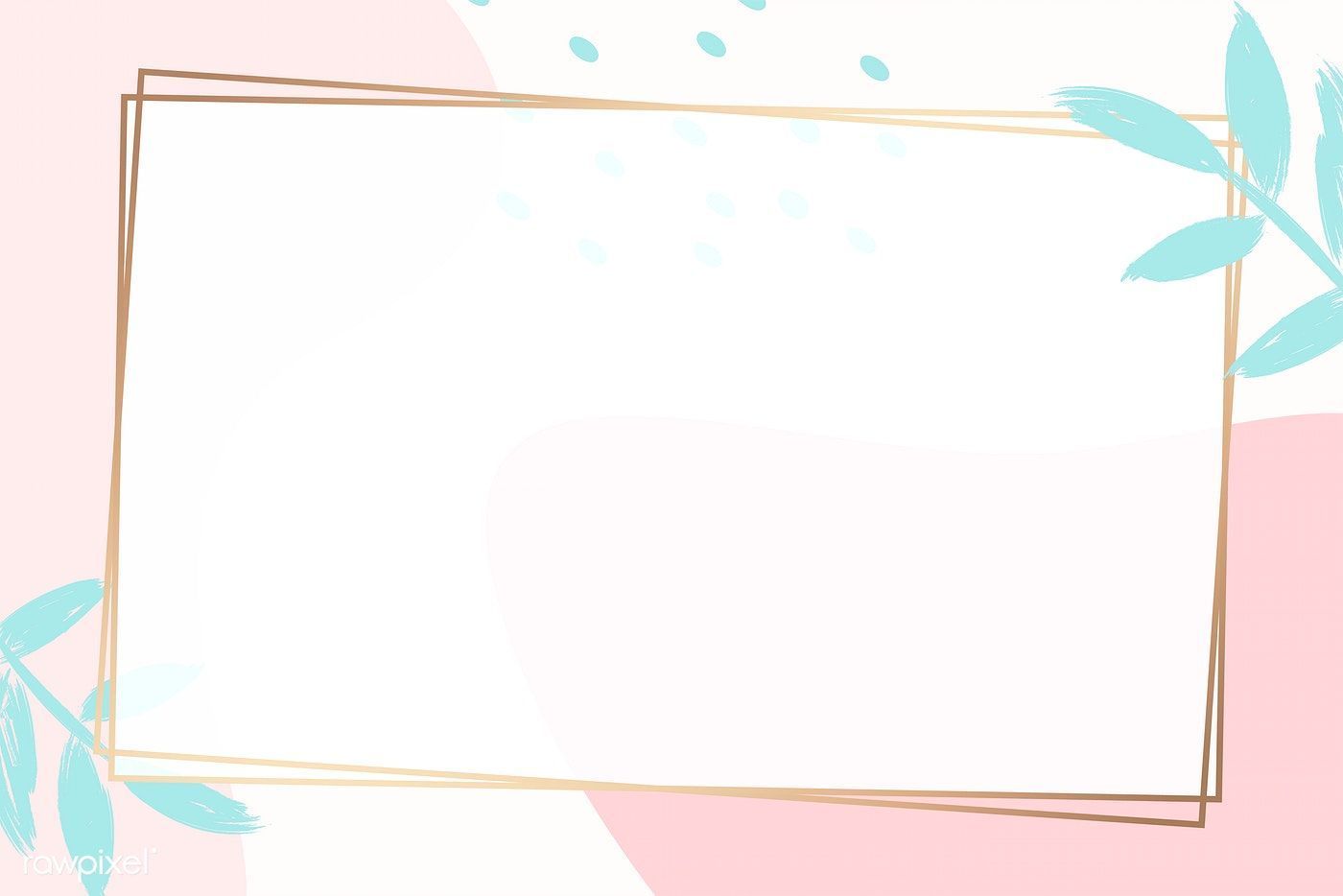 MIS COMPROMISOS
MIS COMPROMISOS
Me comprometo a generar un ambiente de respeto, sensibilidad e igualdad ente niños y niñas. A escuchar y atender las distintas ideas, perspectivas, experiencias de vida, talentos y valores.